Support de Formation
 « Le repérage précoce et l’intervention brève
 Alcool-tabac-cannabis »
Module 5 :
Repérer les consommations de produits addictifs
Les tests validés de repérage
Les tests validés de repérage
Le repérage des consommations de SPA
Pour être efficace, il doit être fait :
Systématiquement
Ou de manière régulière pour susciter la réflexion et le changement de comportement chez l’usager / patient


L’ IB s’appuie sur un repérage préalable au moyen de tests validés :
Servent à ouvrir le dialogue, 
Ne doivent pas être l’objet d’une confrontation

Le choix des tests est à adapter :
Aux conditions d’accueil
Au temps
Au professionnel qui engage le dialogue
Les tests validés de repérage : RPIB Tabac
Questionnaires d’auto évaluation les plus utilisés auprès des adultes :

 Fagerström
Existe en deux versions 6 ou 2 questions
Ne prend en compte qu’une seule dimension de la dépendance : la dépendance physique. 
Rapide mais restrictif

 Cigarette Dépendance Scale
Existe en deux versions 12 ou 5 questions
Prend en compte les éléments du test de fagerström  et les critères de dépendance des DSM V et CIM-10
Plus long à réaliser et à décrypter ; il serait intéressant dans le cadre d’une consultation dédiée
Fagerström
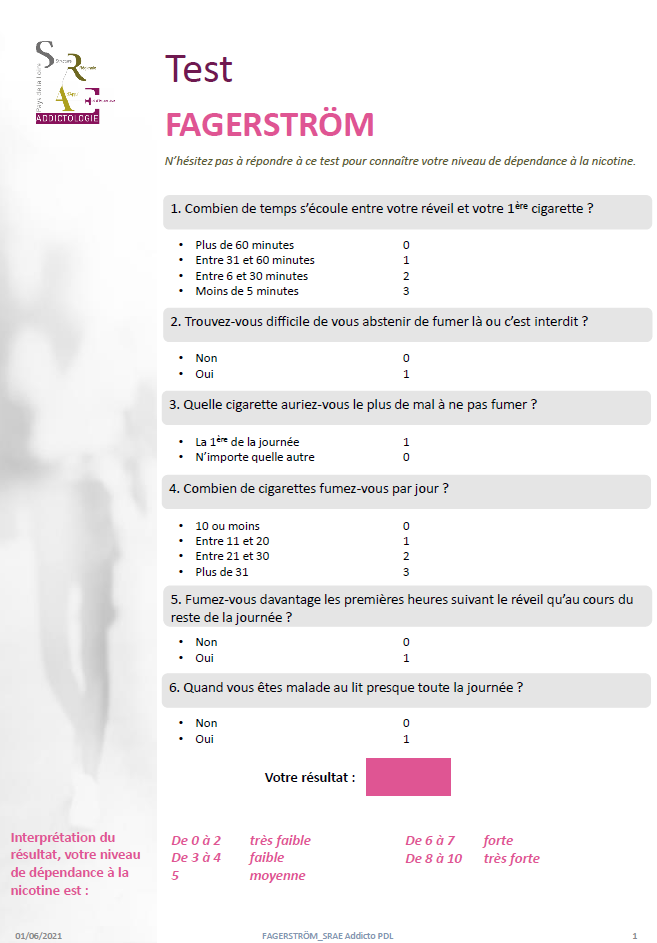 Pour les tests de fagerström et de fagerström simplifié : Tenir compte des « équivalences » pour l’interprétation des résultats
1 cigarette roulée = 2 cigarettes industrielles
1 cigare, 1 cigarillo = ± 4 cigarettes industrielles
Fagerström simplifié
Le matin, combien de temps après vous être réveillé fumez-vous votre première cigarette ?
Combien de cigarettes fumez-vous par jour, en moyenne ?
Score simplifié de dépendance
Ces 2 questions sont les plus importantes du questionnaire de dépendance à la nicotine de Fagerström dont elles constituent 60% du score.


Dans les 5 minutes	 	  3 
6-30 minutes	 	 	  2
31-60 minutes		 	  1
Plus de 60 minutes	 	  0
10 ou moins			  	0
11-20				 	1
21-30		 		  	2
31 ou plus		 	  	3
Interprétation du score total :
   0-2 non ou peu dépendant
   3-4 dépendant
   5-6 très dépendant
Cigarette Dépendance Scale
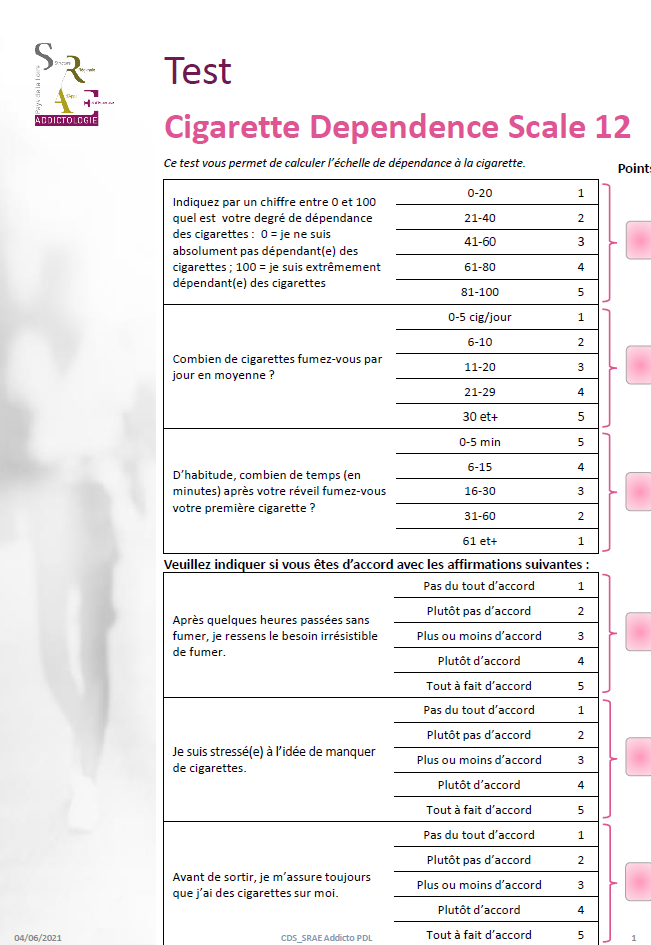 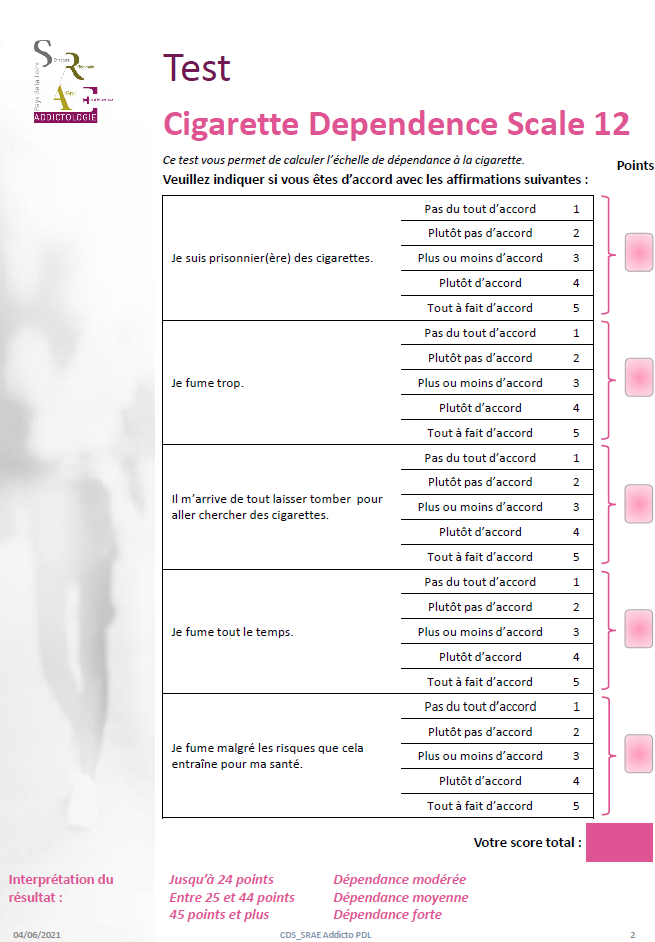 Les tests validés de repérage : RPIB Alcool
Questionnaires d’auto évaluation les plus utilisés :

 DETA : Diminuer Entourage Trop Alcool forme française du CAGE
4 questions : simple et rapide
interprétation du test DETA : à partir de 2 réponses positives, probabilité très élevée de consommation excessive d’alcool ou d’alcoolo-dépendance.
La limite de ce test tient à la période de référence : les réponses concernent la vie entière de la personne, les réponses font plutôt référence à un ressenti qu’à des éléments chiffrables

AUDIT (recommandé par l’OMS)
10 questions : fiable mais long à remplir
AUDIT-C est une version abrégée (évalué au début des années 2000 en médecine générale : son efficacité est proche de celle du questionnaire AUDIT, dont il reprend seulement 3 questions ) 
Interprétation du test AUDIT C  : Un score supérieur ou égal à 4 chez l’homme, 3 chez la femme signe une consommation d’alcool à risque pour la santé
Un score supérieur ou égal à 5 chez l’homme, 4 chez la femme signe une alcoolodépendance
Les tests validés de repérage : RPIB Alcool
FACE : outil d’aide au RPIB /HAS novembre 2014 MAJ janvier 2021
En France a été retenu dans le cadre du RPIB en alcoologie, 
les deux premières questions portent sur la fréquence des consommations et des quantités 
5 questions. Ce test repose sur la question des consommations d’alcool durant les 12 derniers mois

Interprétation du test FACE
Pour les hommes :
score < 5 : risque faible ou nul
score de 5 à 8 : consommation excessive probable
score > 8 : dépendance probable


https://www.atousante.com/aptitude-inaptitude/aptitude-travail-pathologie/alcoolisme/trois-questionnaires-standardises-reperage-consomation-alcool/
Pour les femmes :
score < 4 : risque faible ou nul
score de 4 à 8 : consommation excessive probable
score > 8 : dépendance probable
Tests AUDIT et AUDIT-C
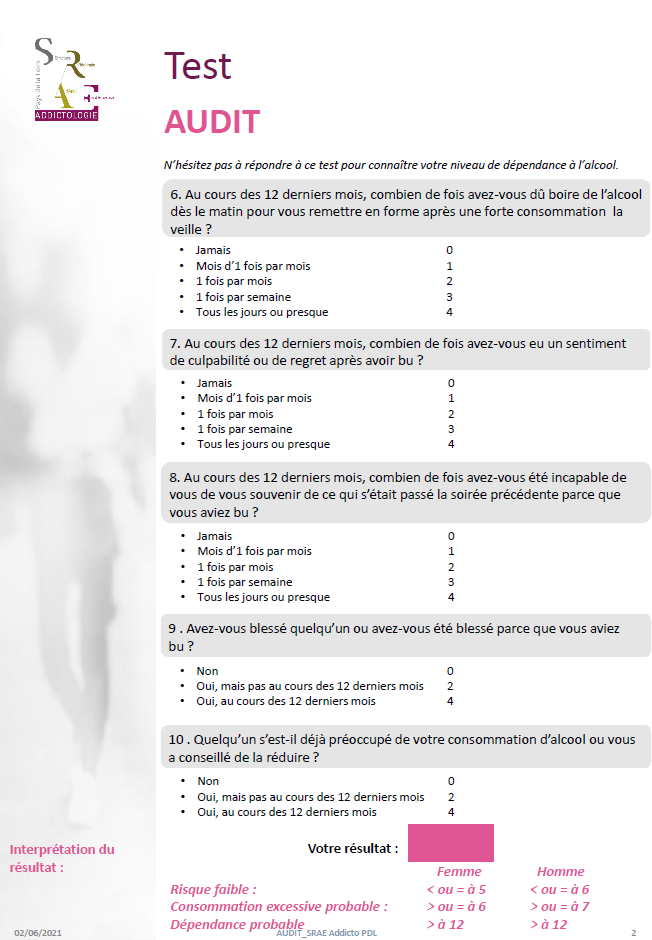 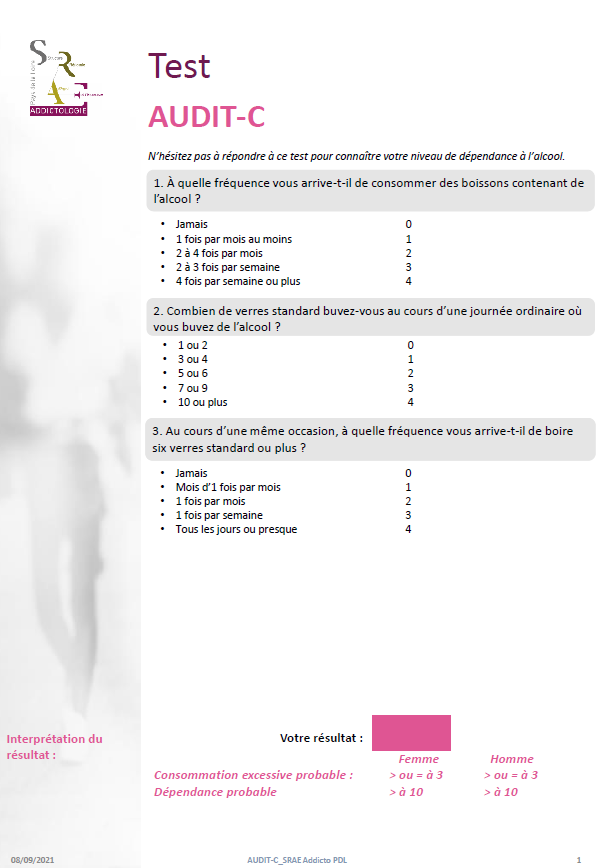 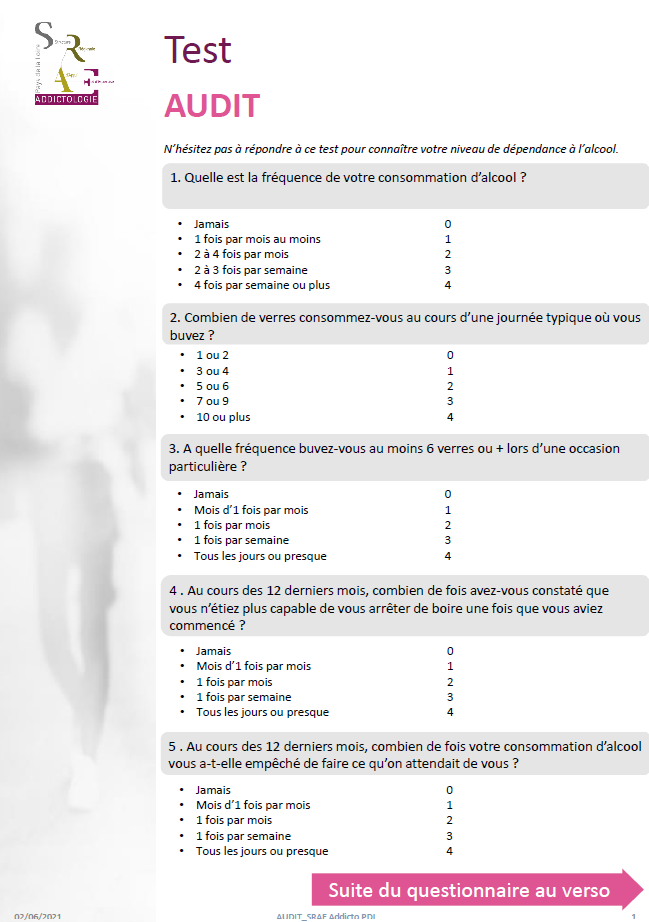 Tests DETA et FACE
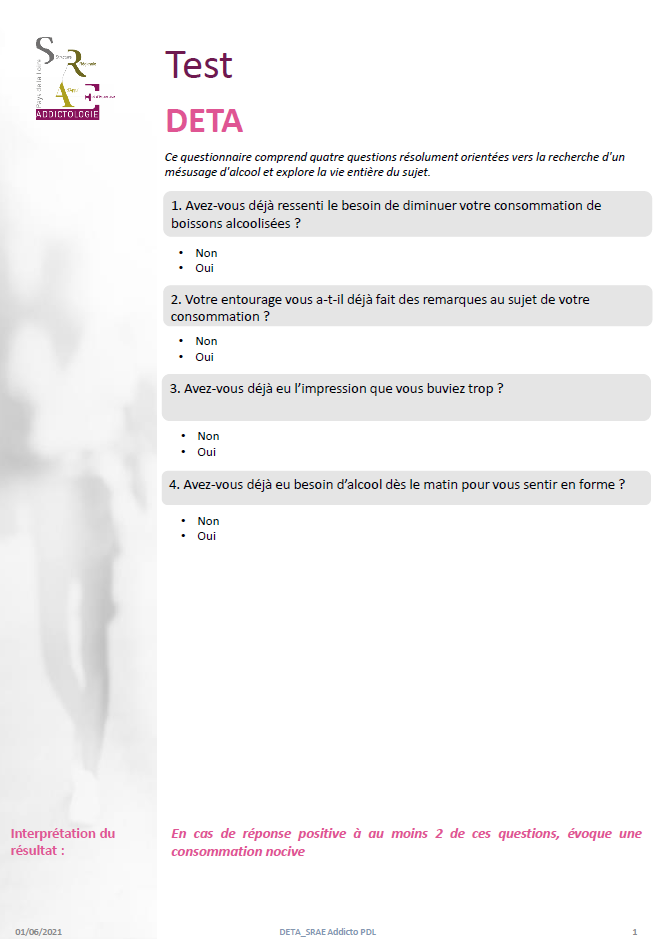 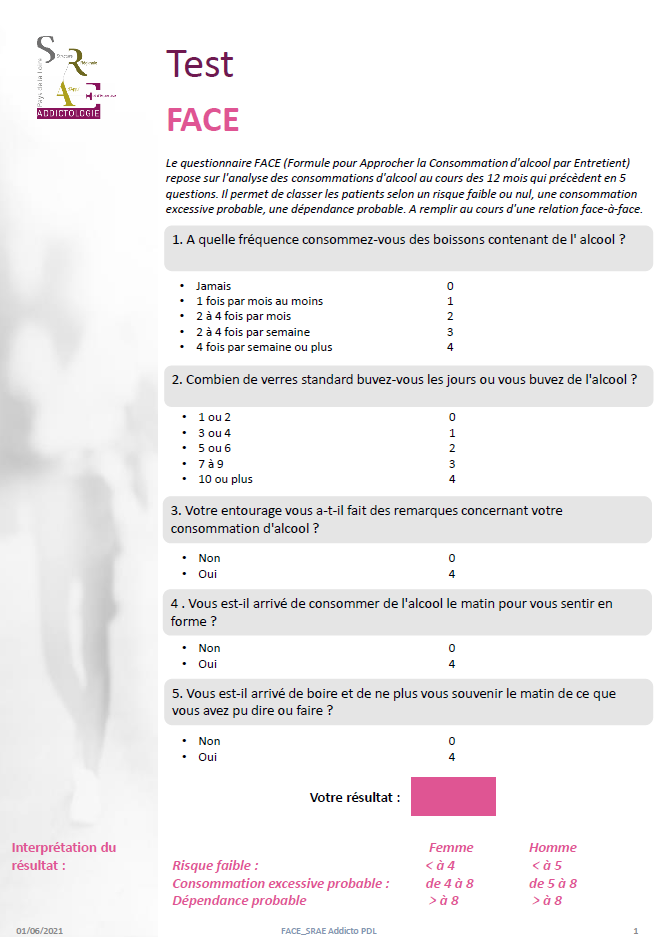 Les tests validés de repérage : RPIB Cannabis
Test d’auto évaluation de la consommation de cannabis :

CAST : Cannabis Abuse Screening Test : outil d’aide au RPIB /HAS novembre 2014 MAJ janvier 2021
6 questions, Score total de 0 à 6
Interprétation : 2 réponses positives au test doivent amener à s’interroger sérieusement sur les conséquences de la consommation.
2 ou 3 = risque élevé d’usage problématique ≥ 4 = risque très élevé d’usage problématique

 ALAC : ALcohol Advisory Council
11 questions
Interprétation :  3 réponses affirmatives indiquent un usage problématique de cannabis
Tests CAST et ALAC
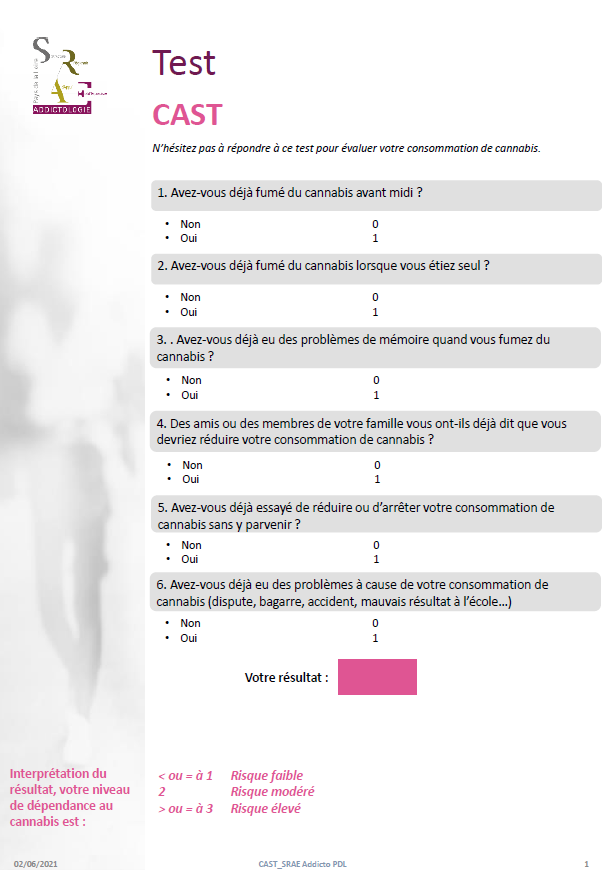 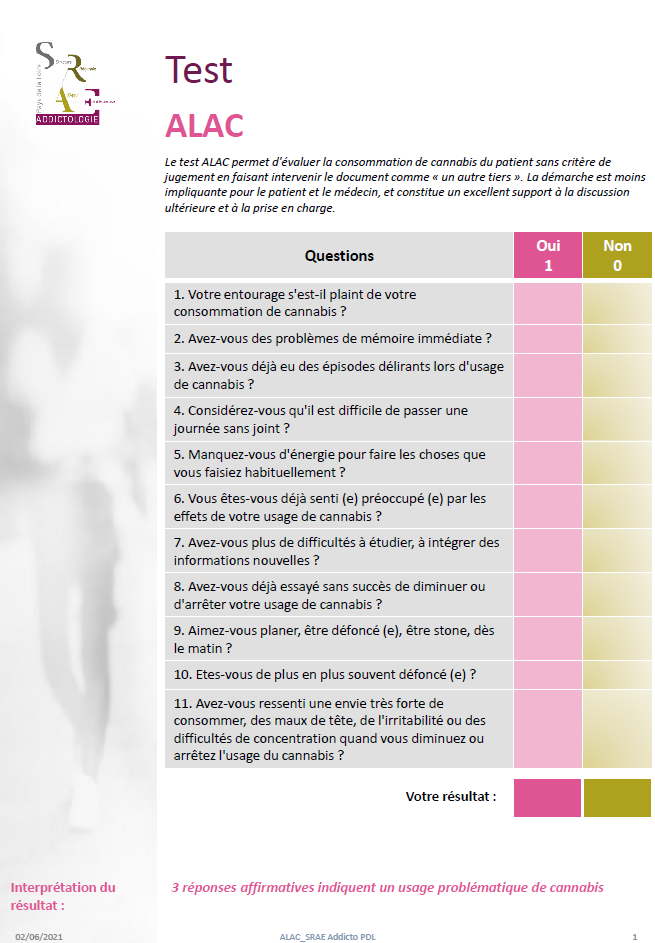